«В гости к маше и медведю»
Диагностическая группа №5
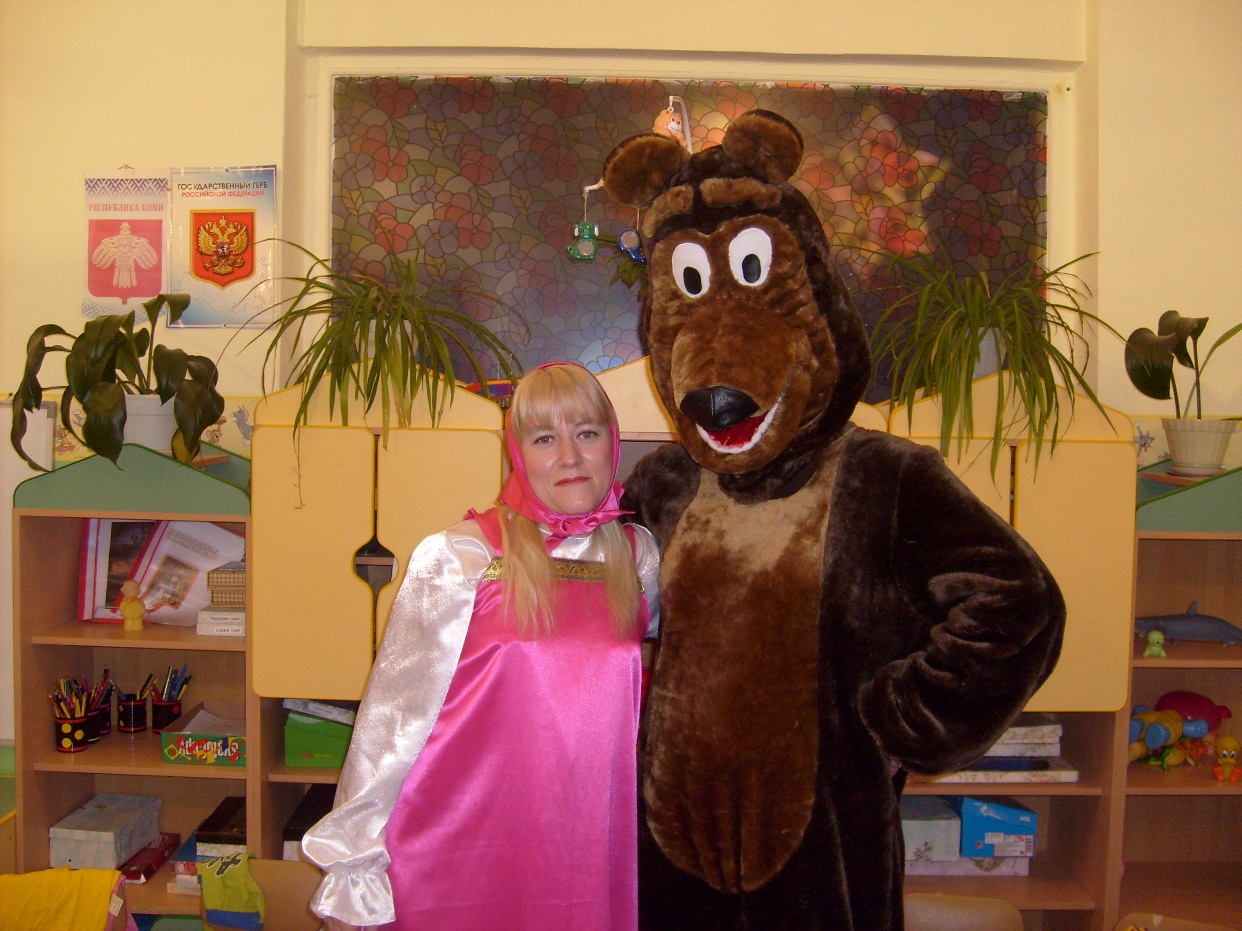 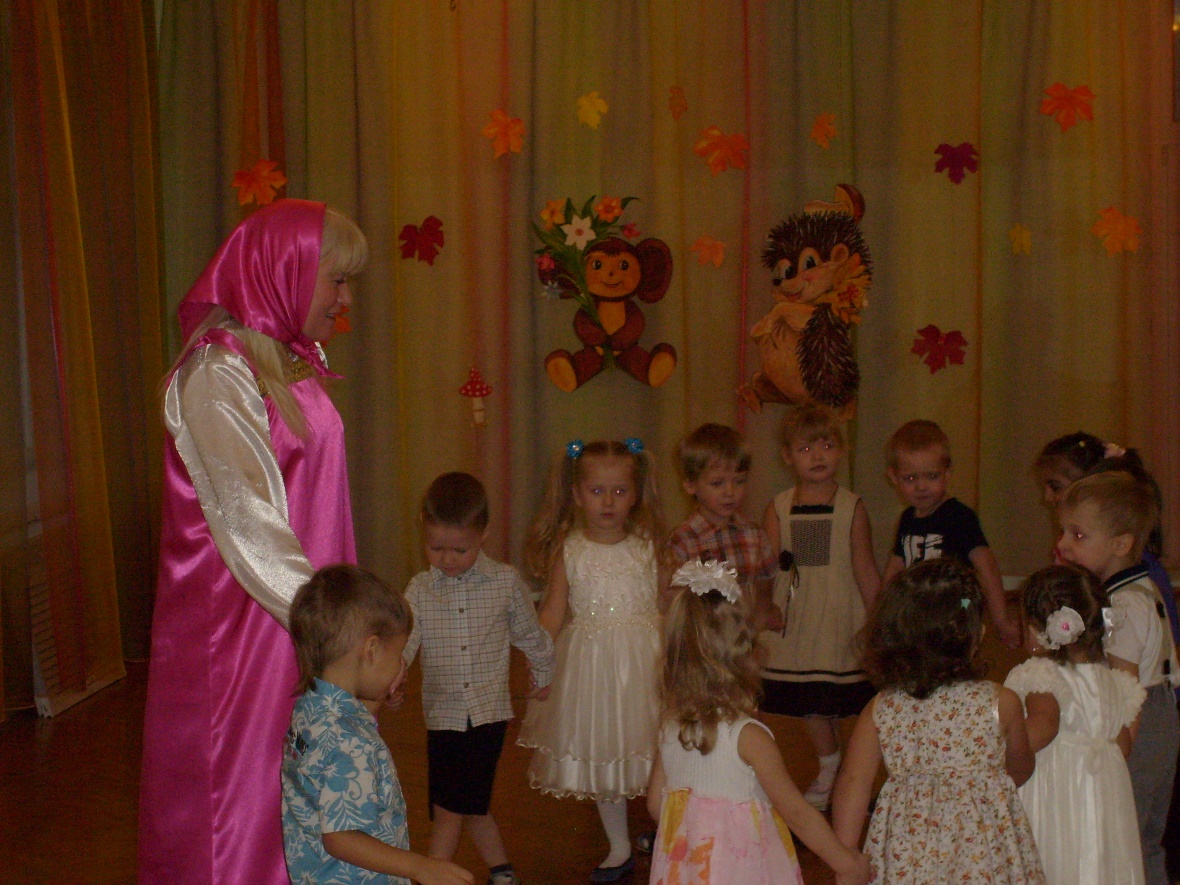 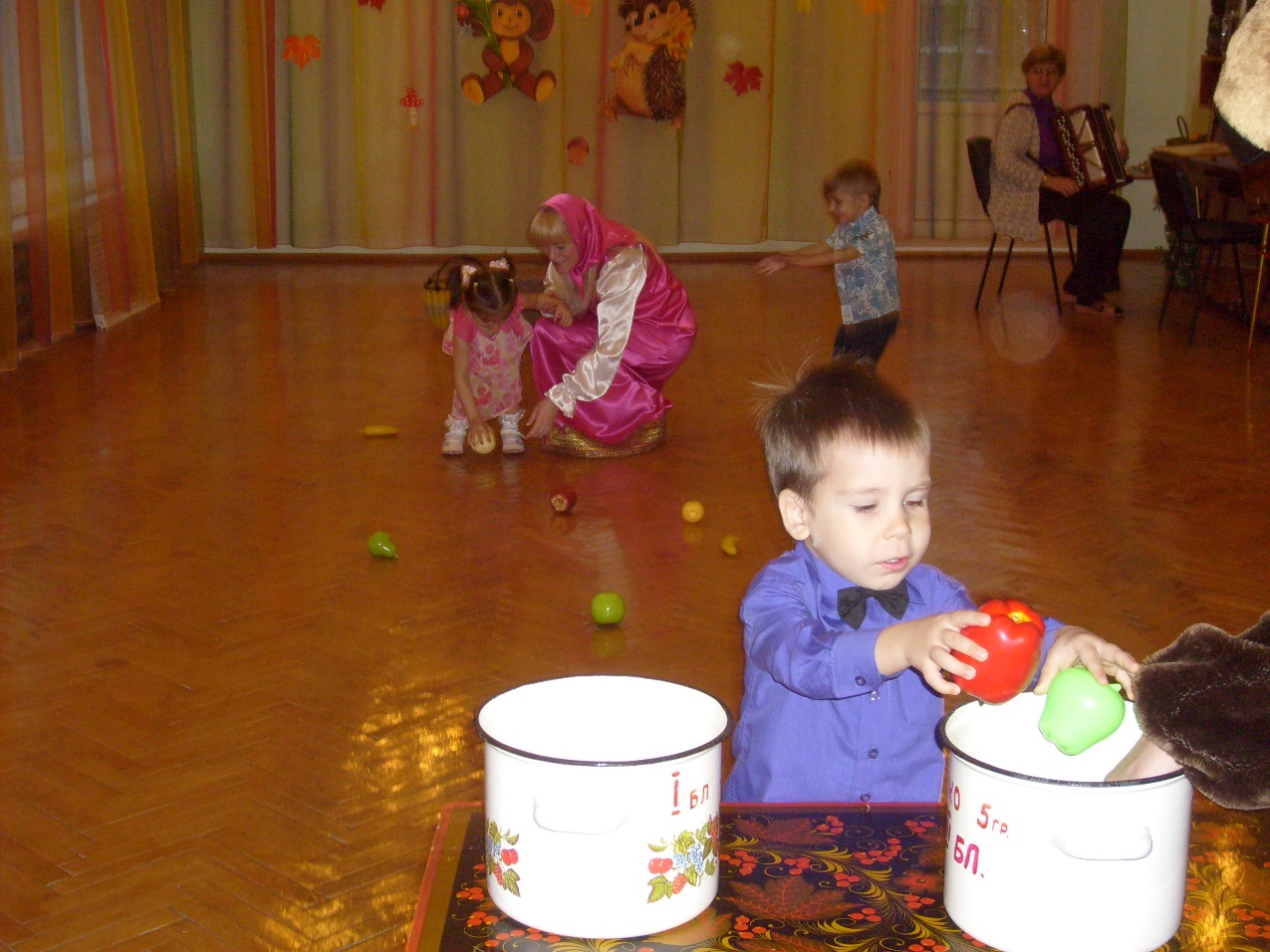 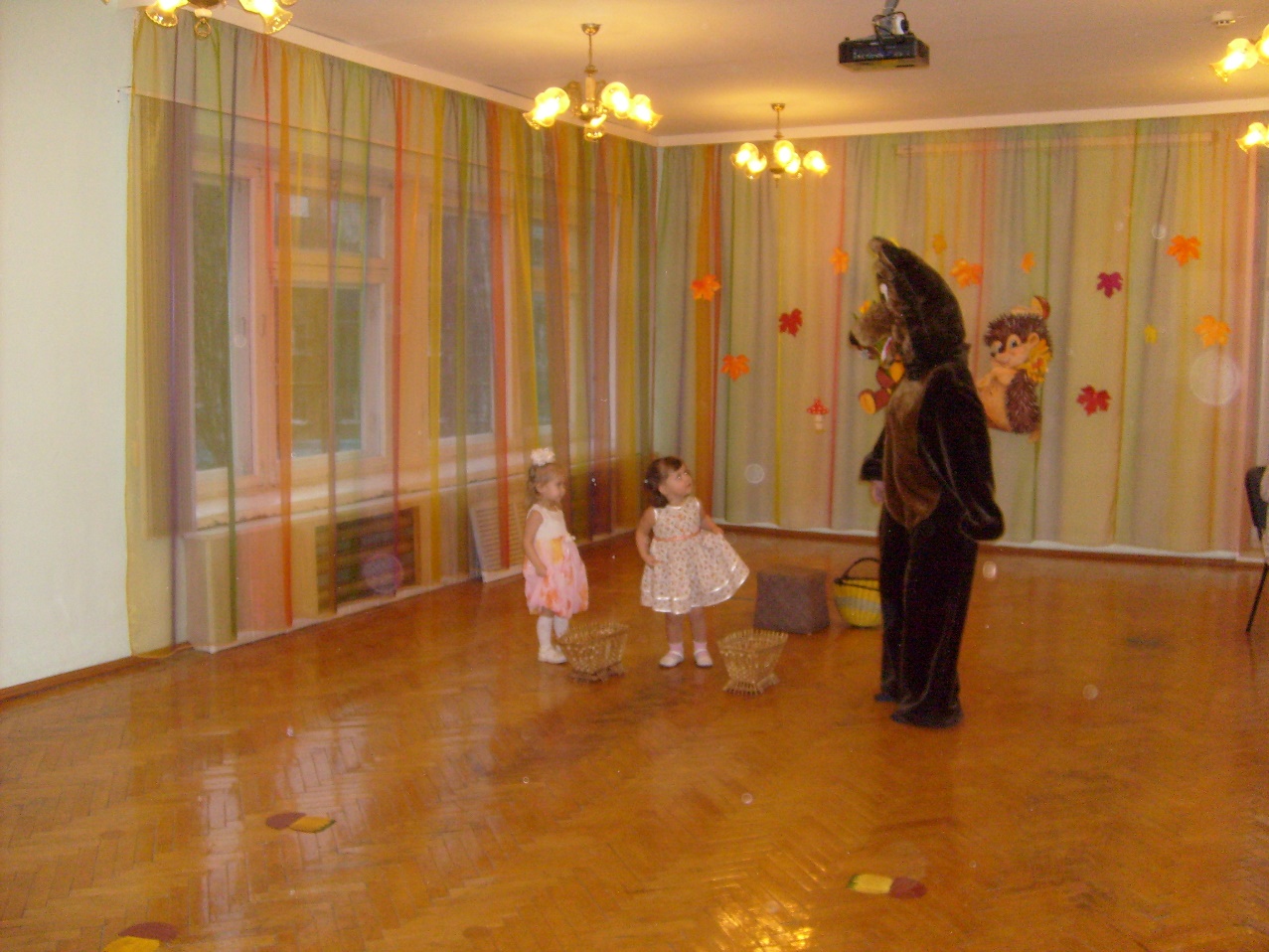 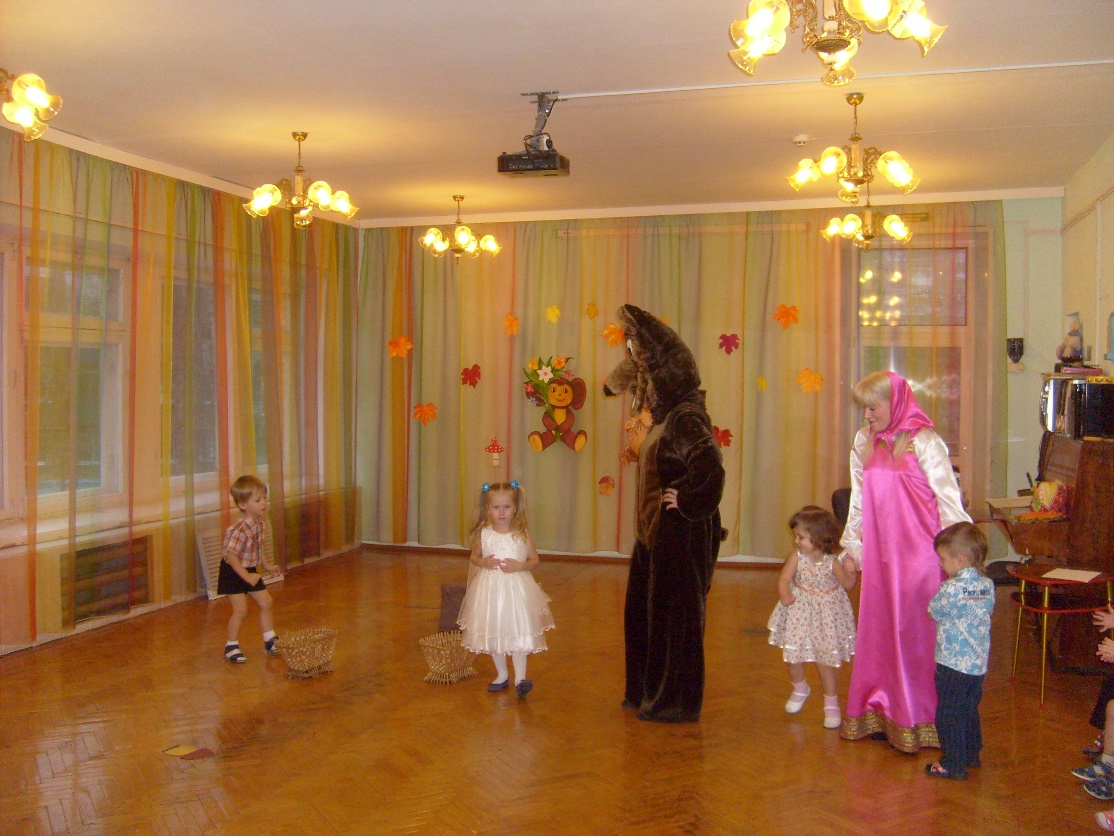 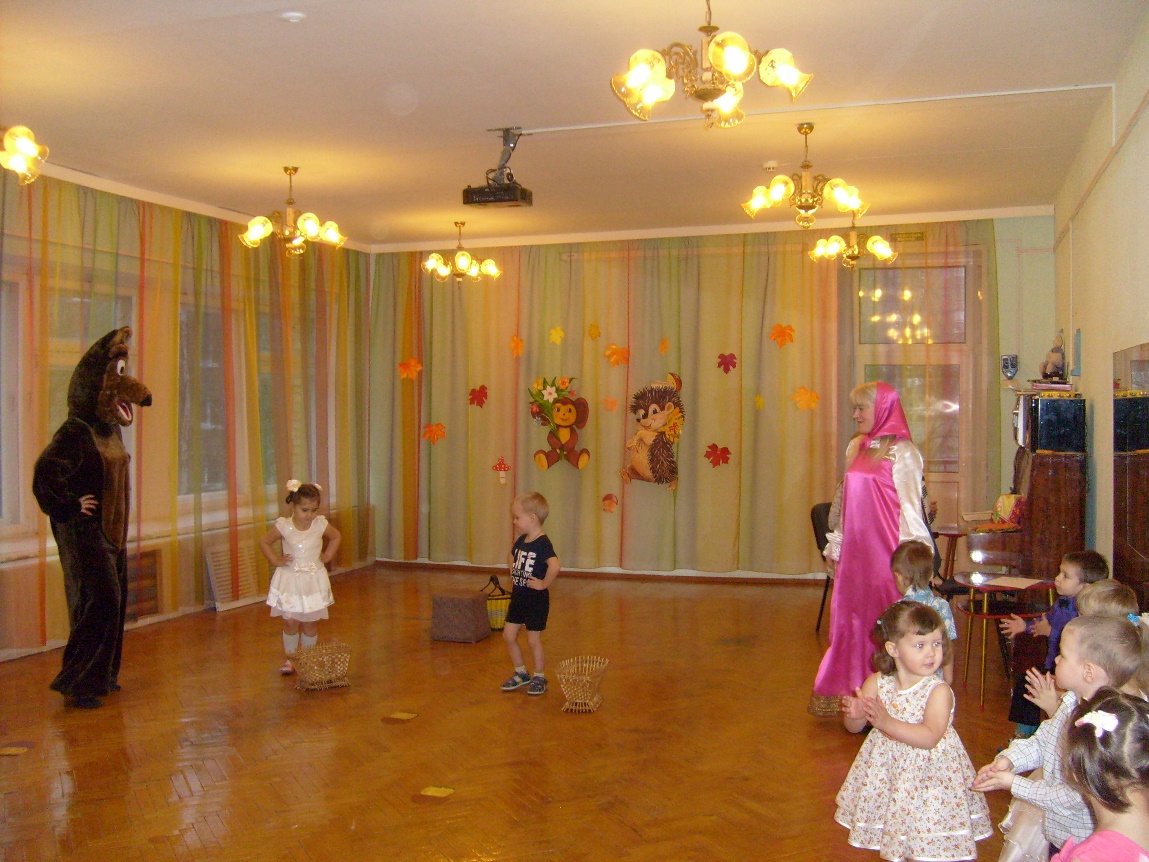 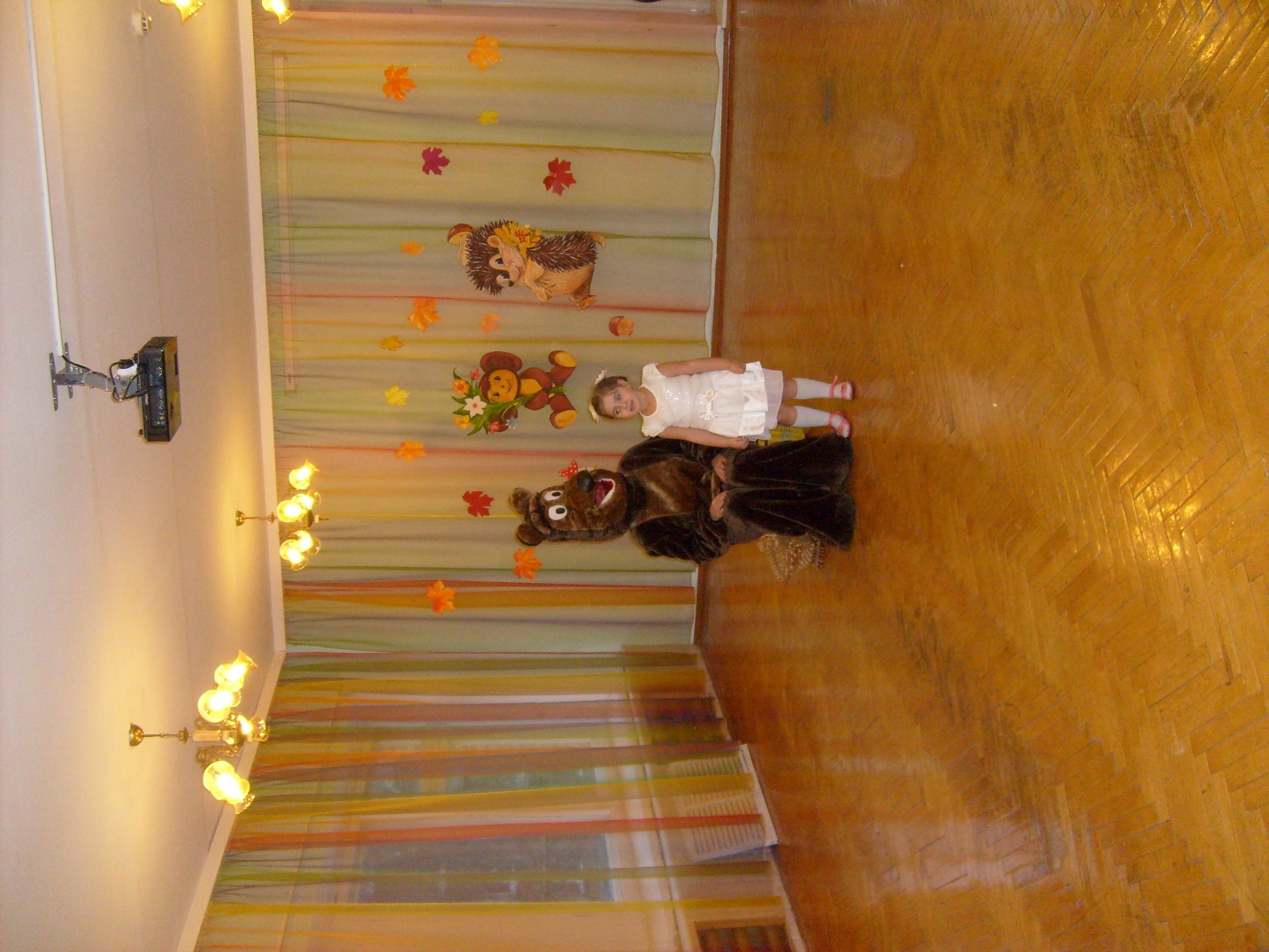 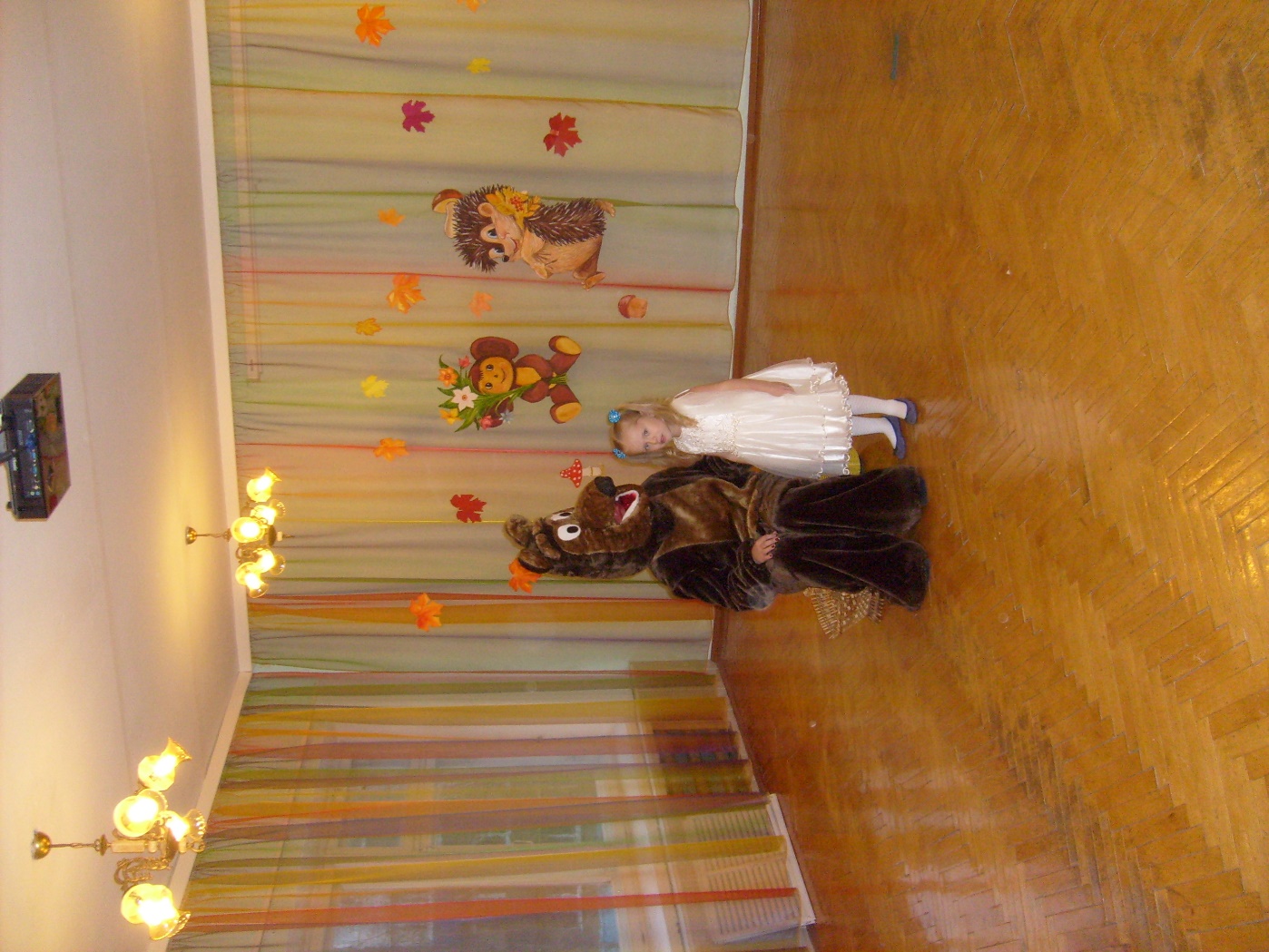 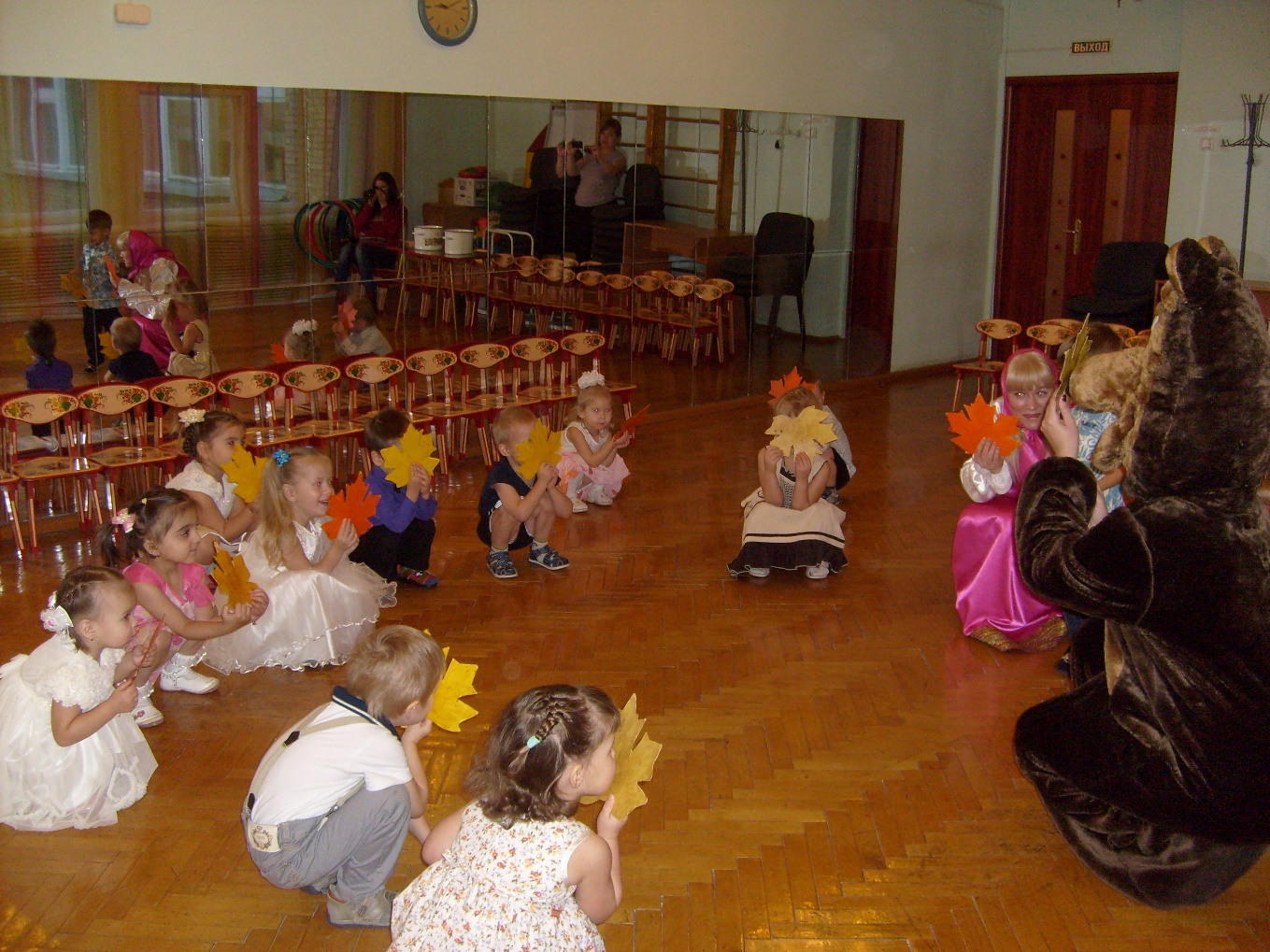 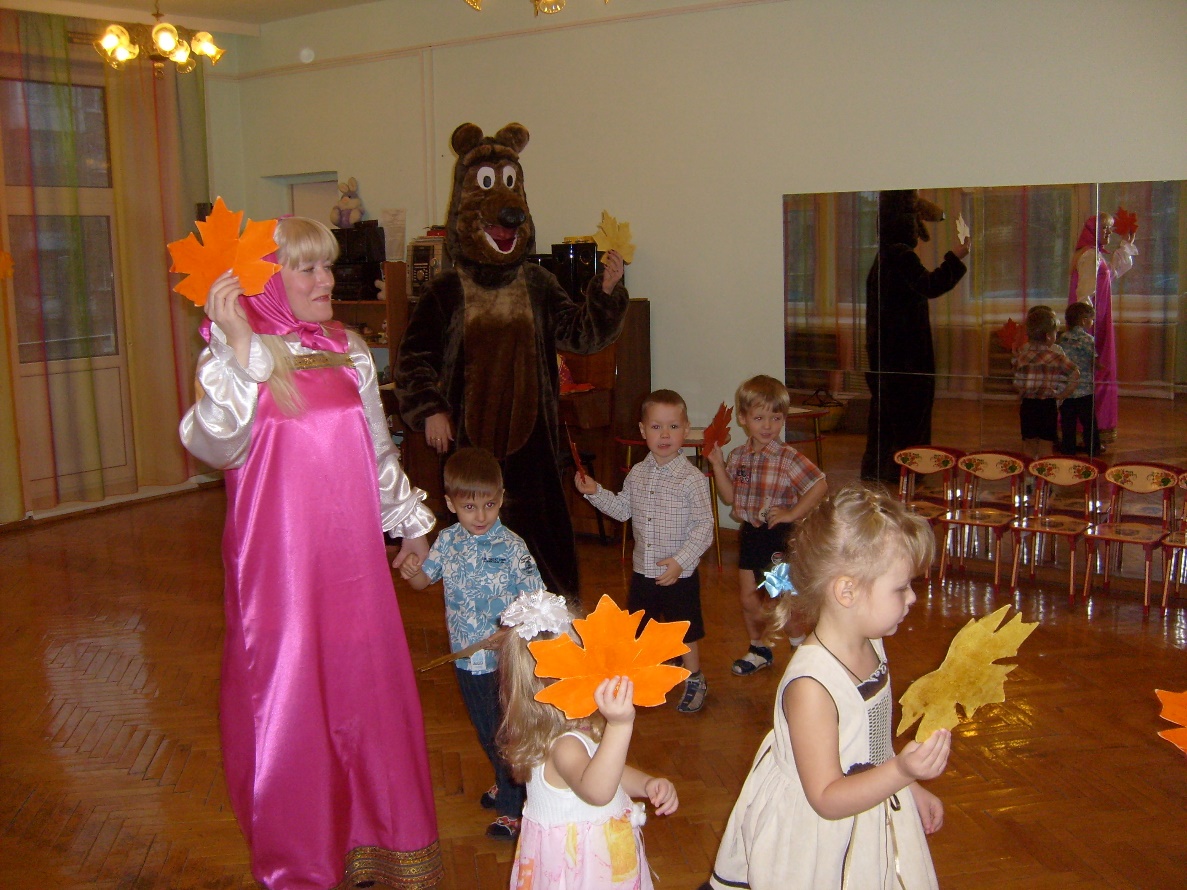